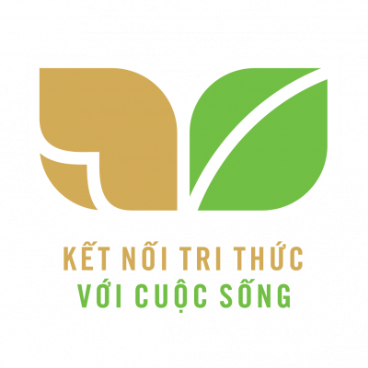 TIẾNG VIỆT 1
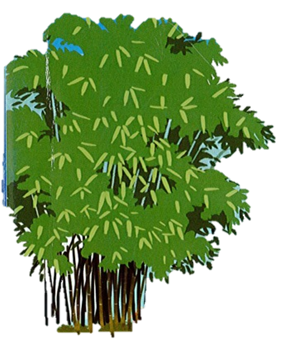 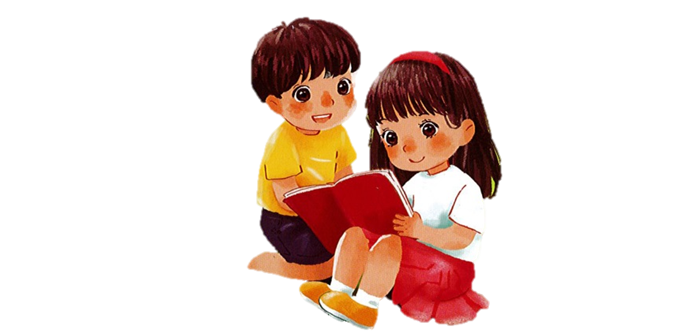 Khởi động
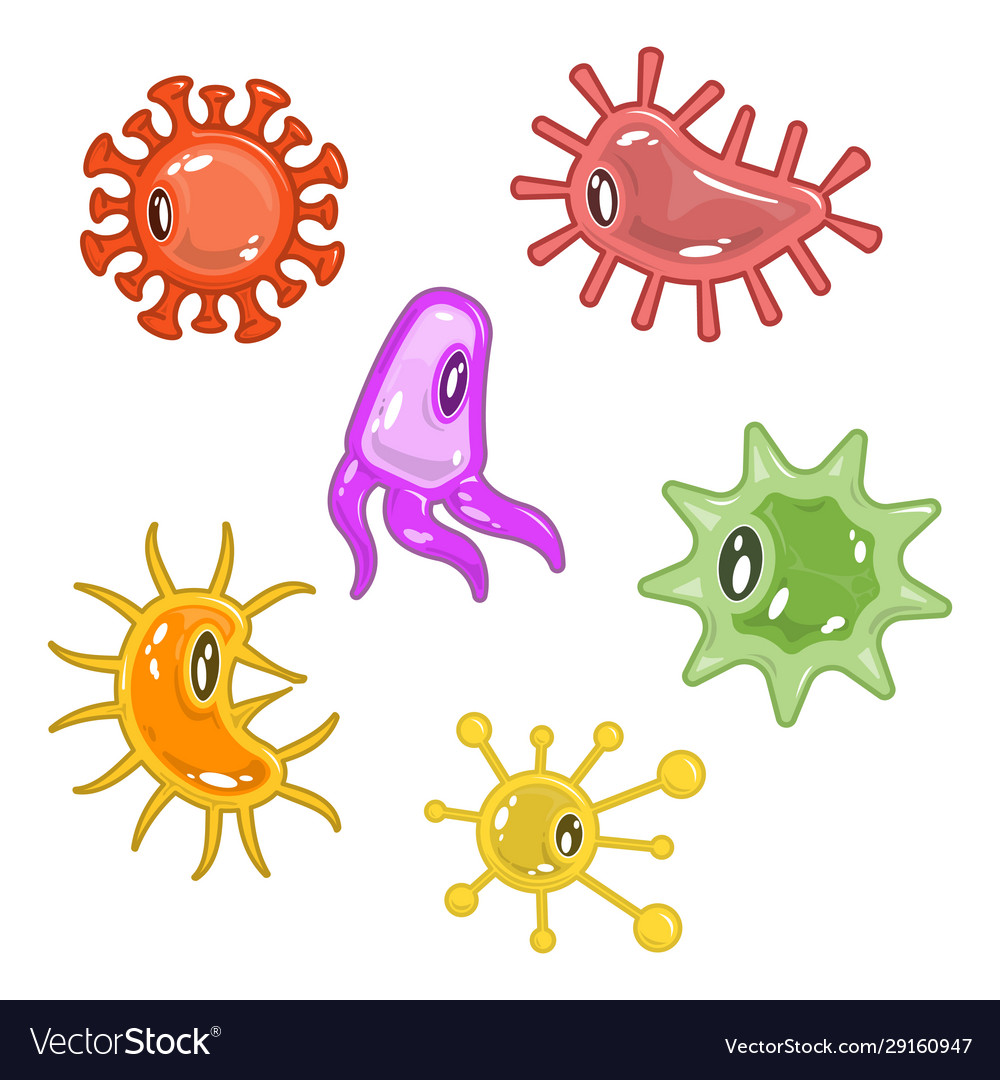 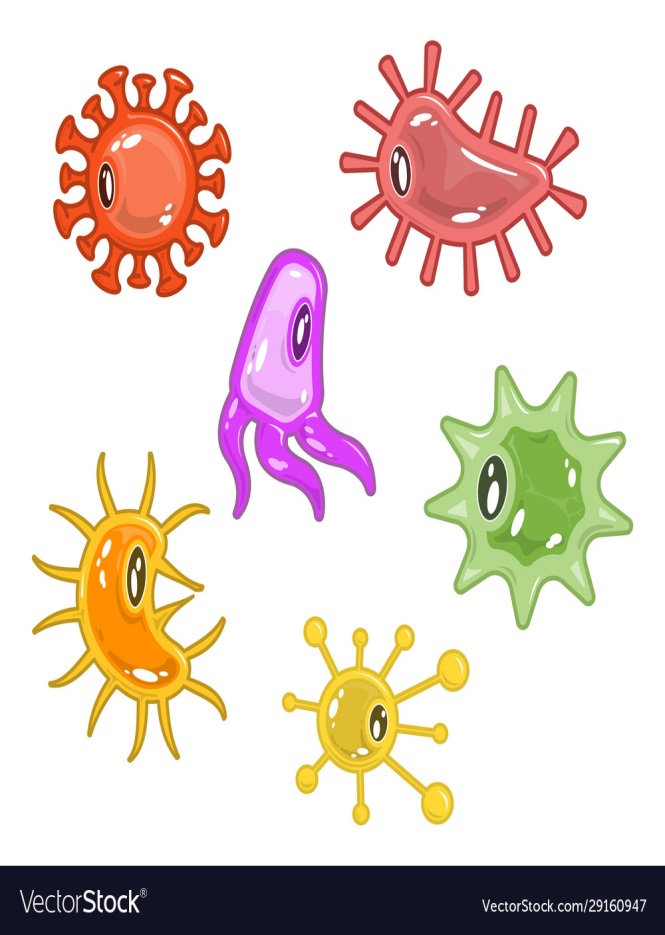 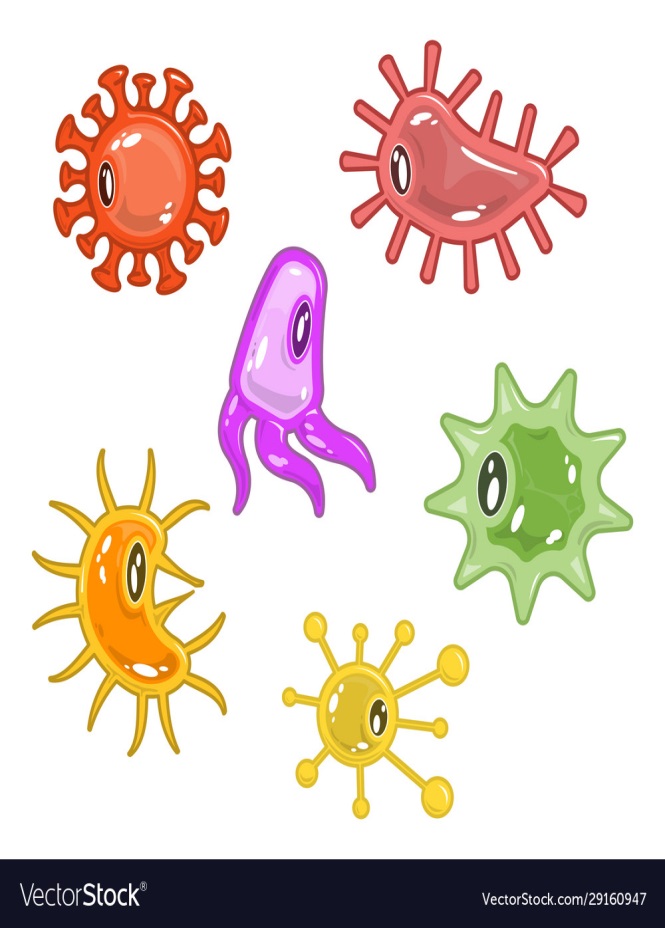 anh ênh inh
kính râm
bờ kênh
quả chanh
mảnh 
ghềnh
chỉnh
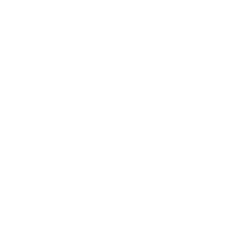 Bài
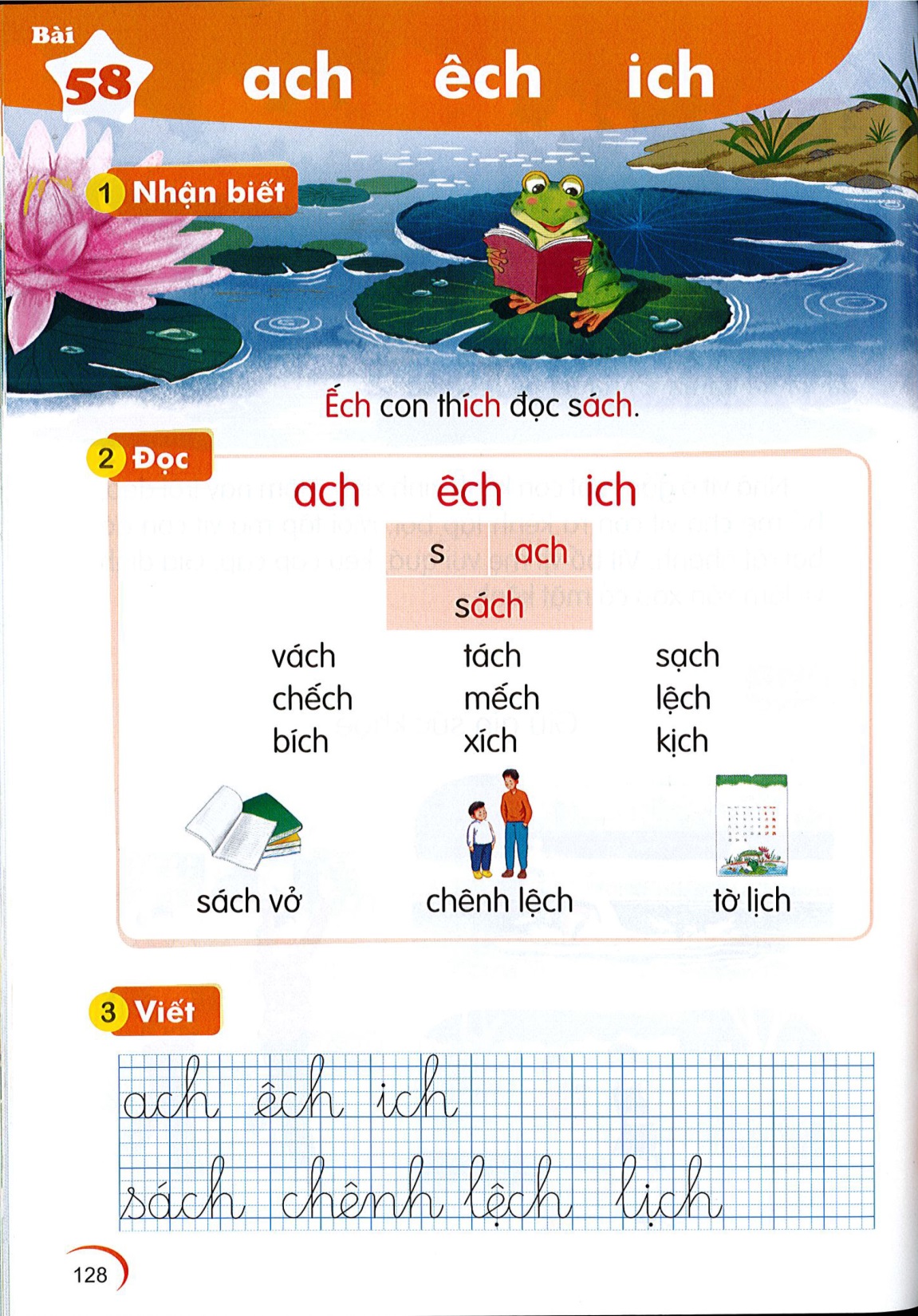 ach  êch  ich
58
Nhận biết
1
́
Êch con thích đọc sach.
Êch con thích đọc sach.
ch
́
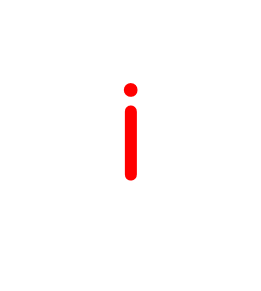 So sánh
a
ê
i
ach
ch
êch
ch
ich
ch
Đọc
3
ach
êch
ich
s
ach
sach
́
ach
ach
ach
vách
sạch
tách
êch
êch
êch
mếch
chếch
lệch
ich
kịch
ch
ch
bích
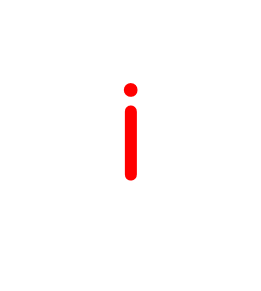 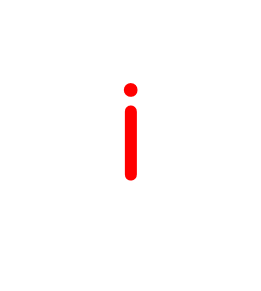 xích
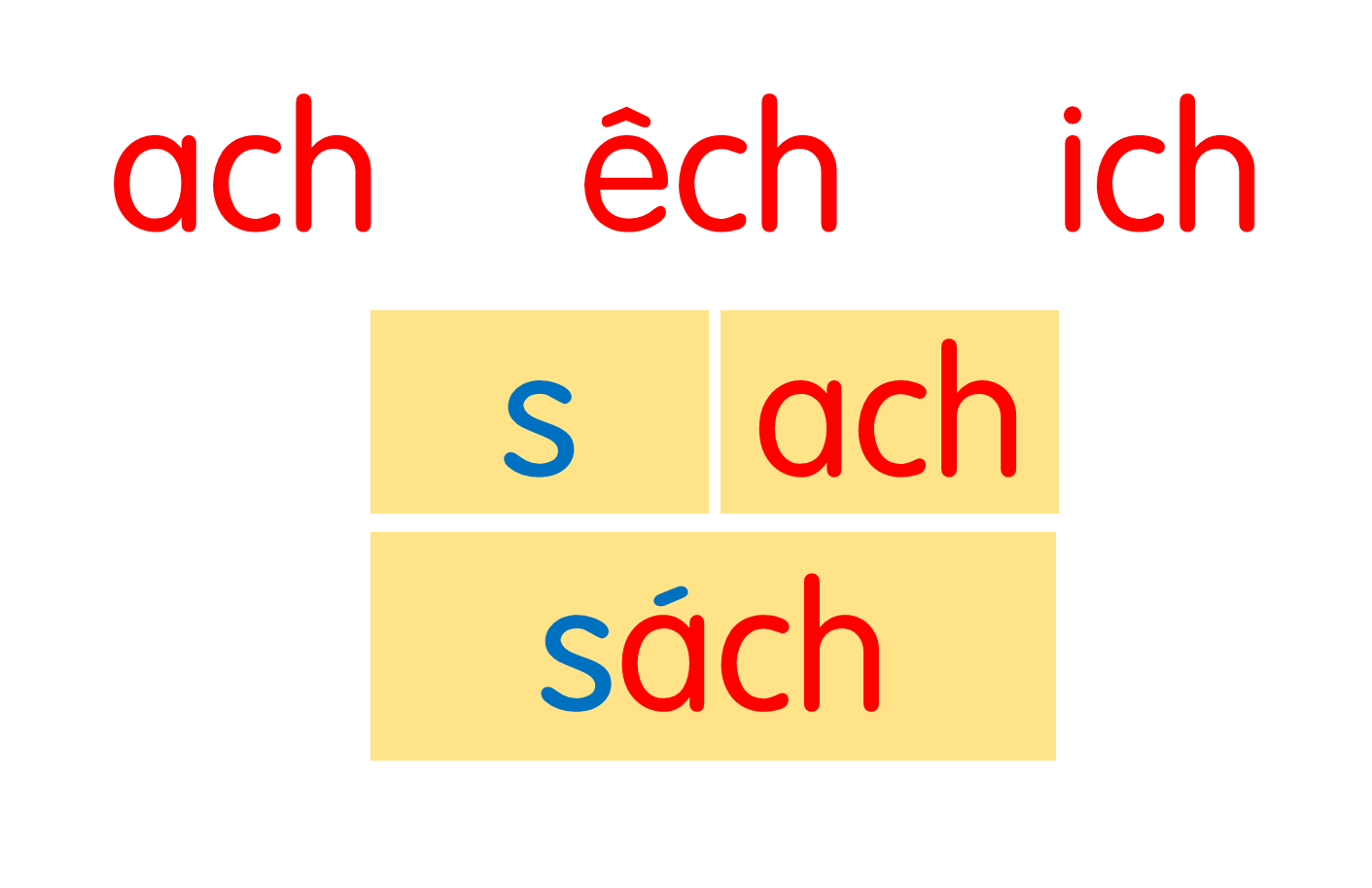 vách
sạch
tách
chếch
lệch
mếch
bích
kịch
xích
[Speaker Notes: Ôn lại]
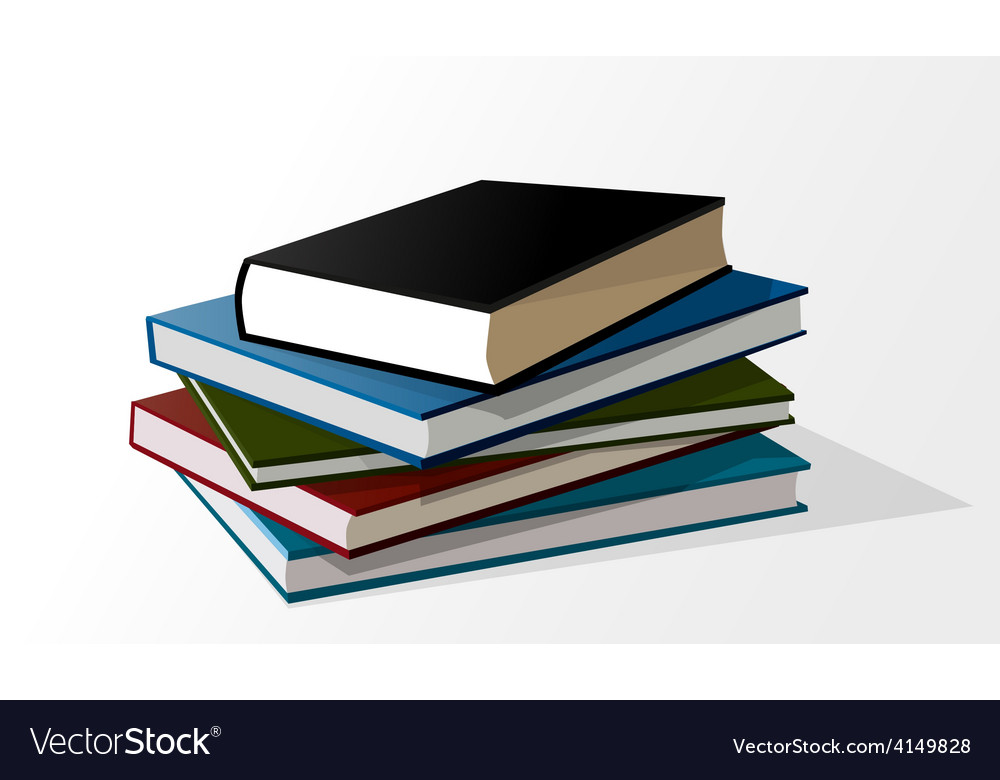 ach
sách vở
[Speaker Notes: Hay còn gọi là CHIM ĐA ĐA]
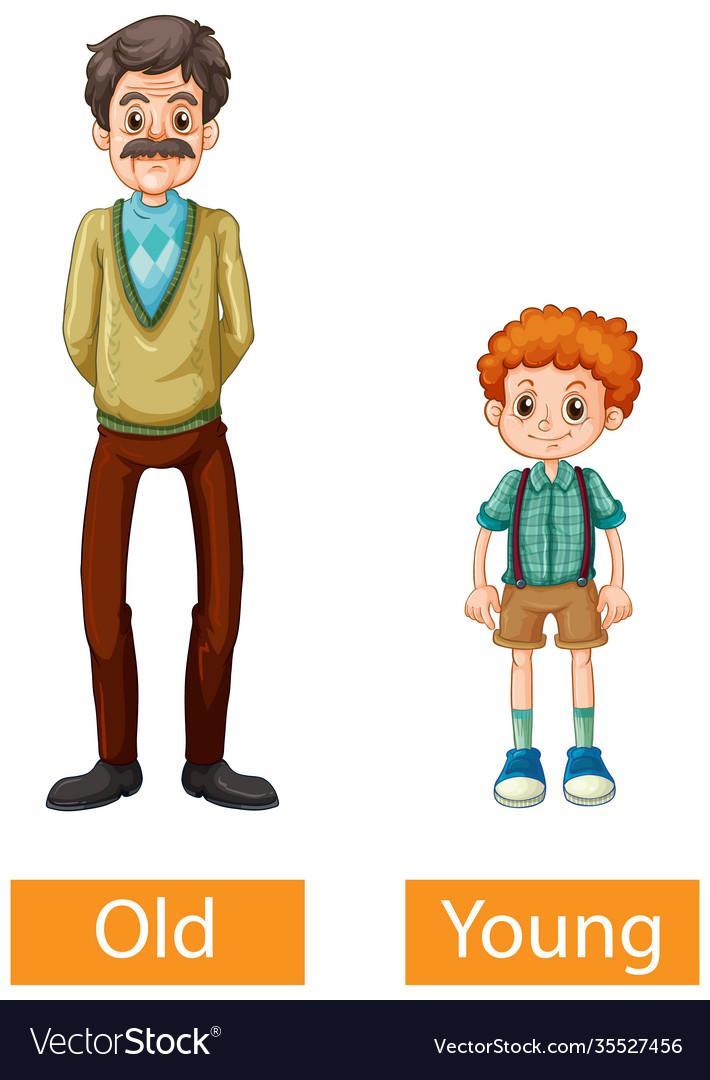 êch
chênh lệch
[Speaker Notes: Chênh lệch về độ tuổi và cao thấp]
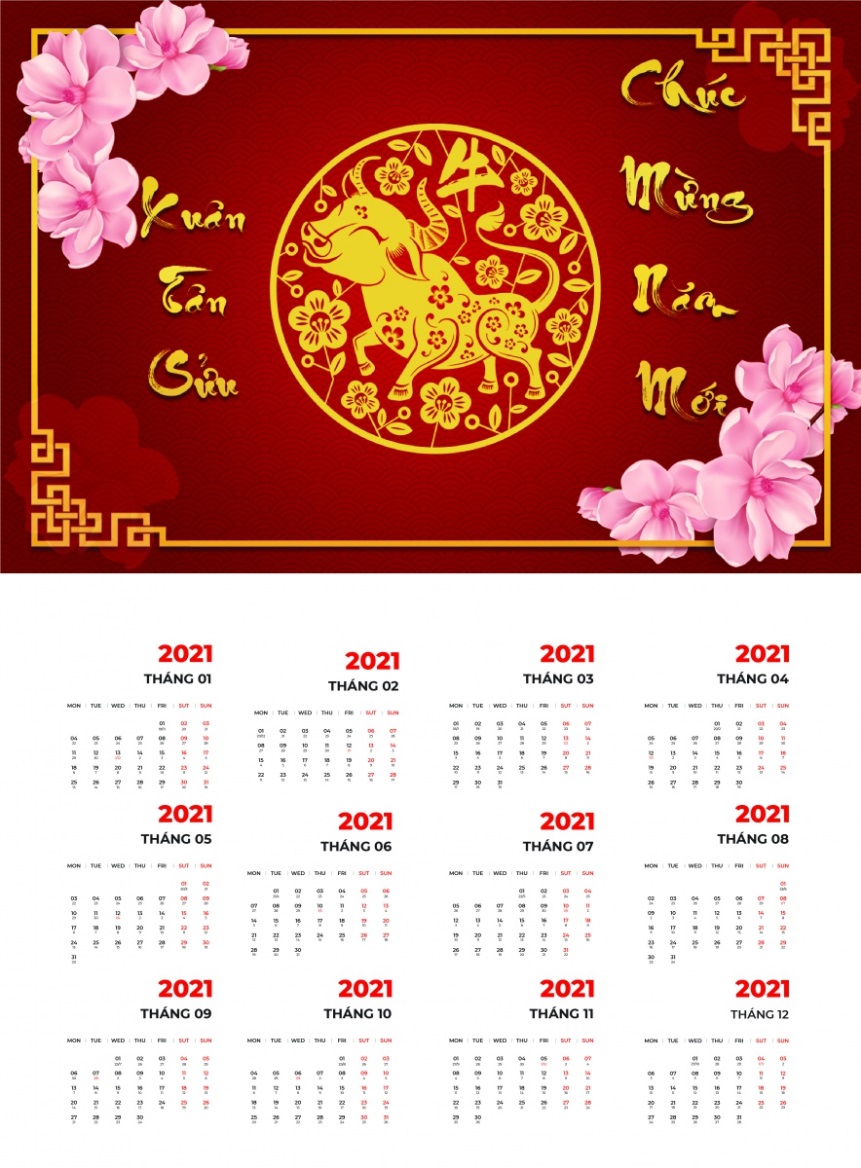 tờ lịch
ich
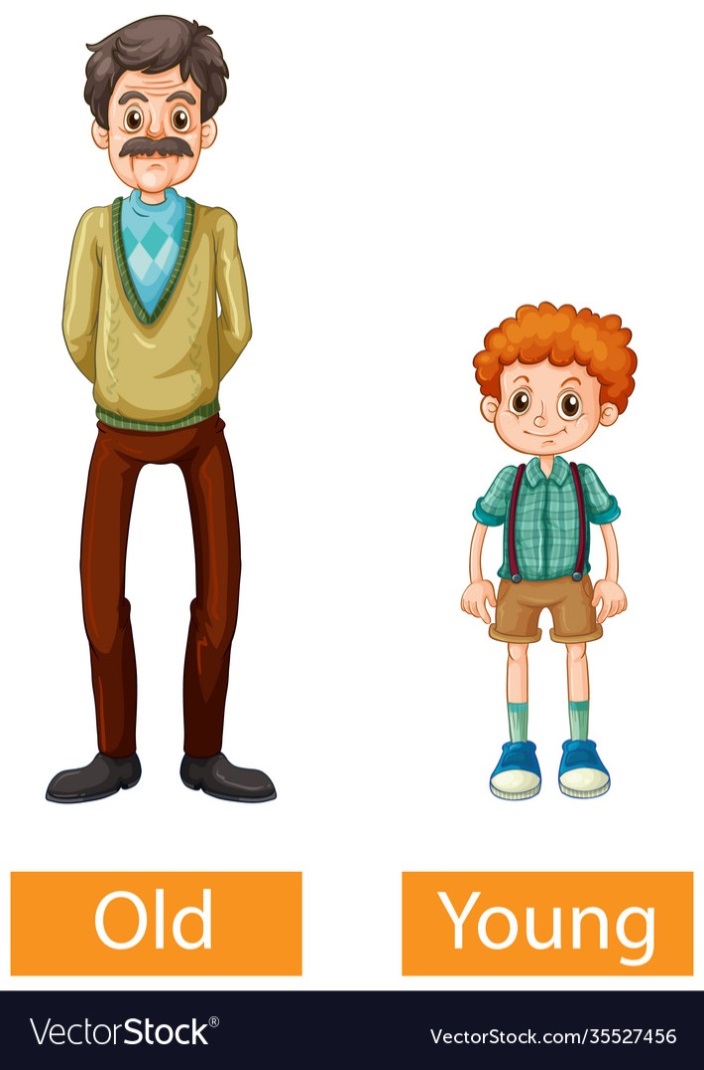 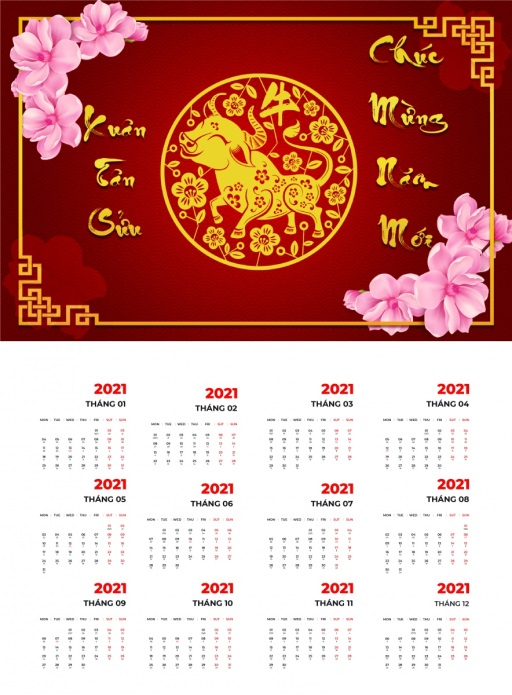 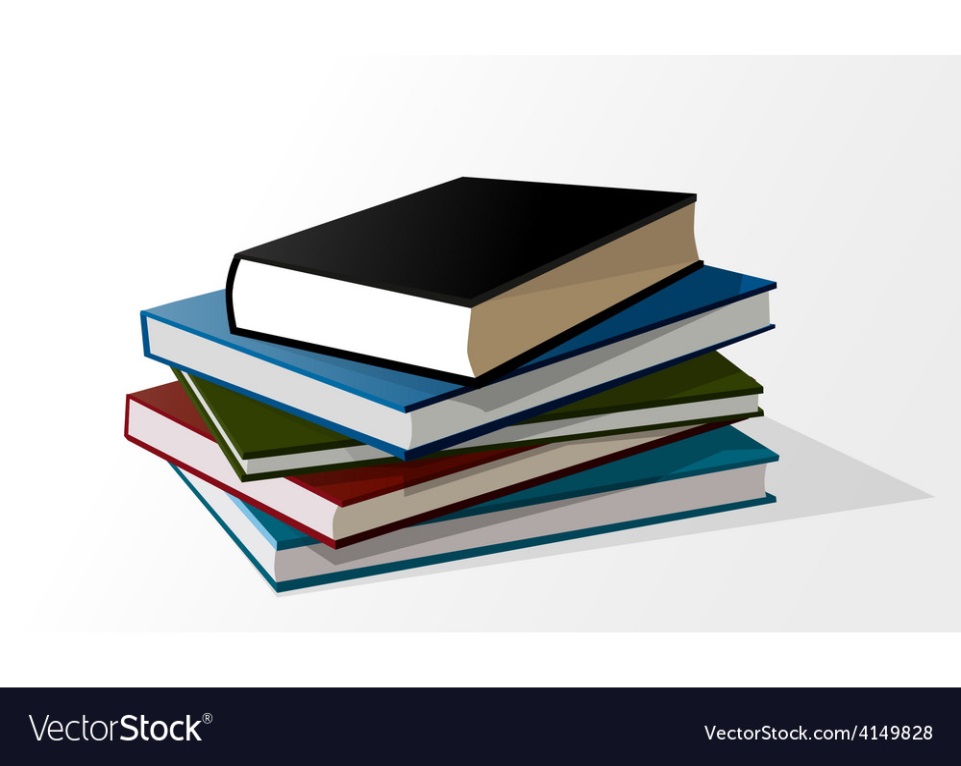 sách vở
chênh lệch
tờ lịch
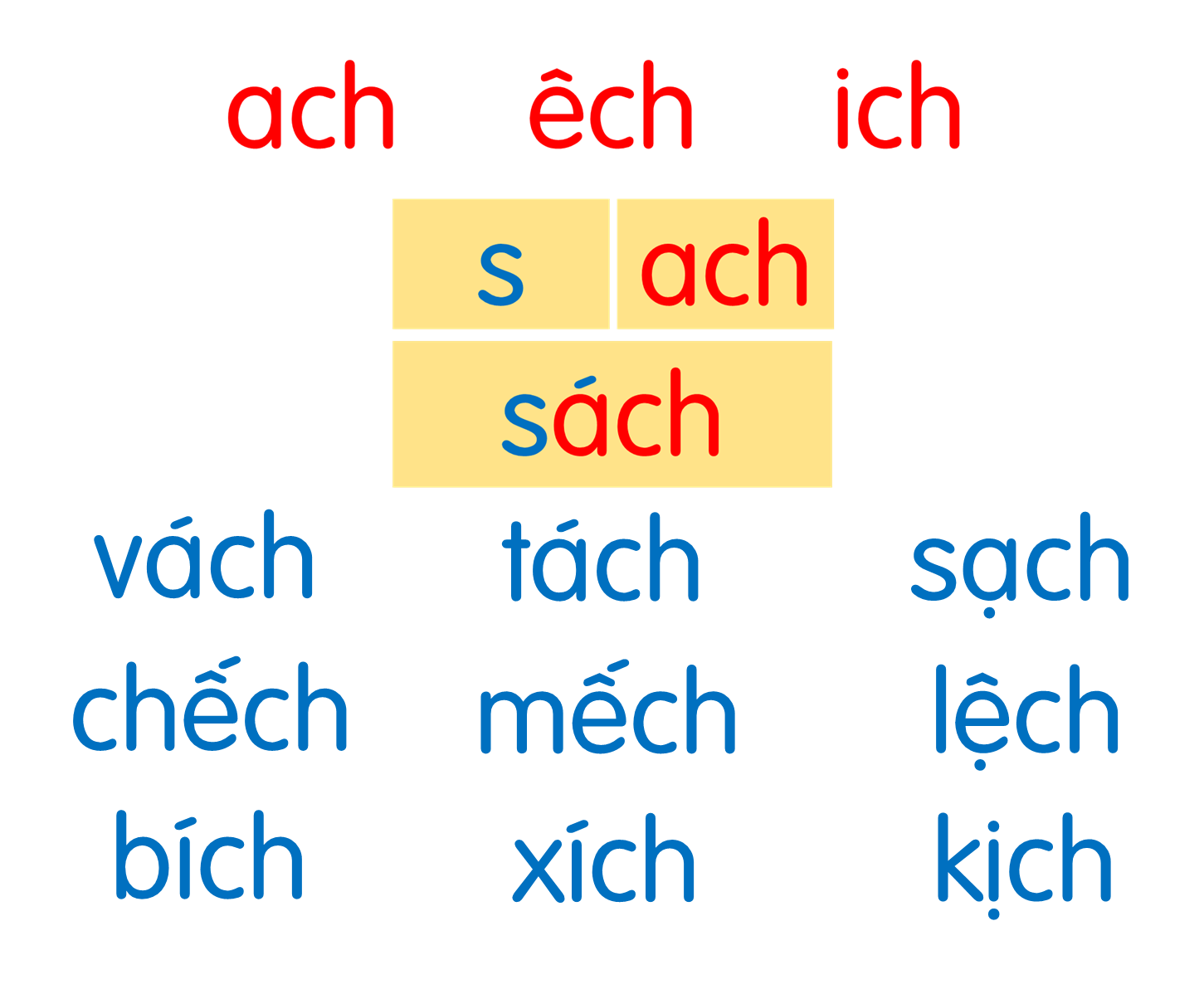 sách vở
chênh lệch
tờ lịch
[Speaker Notes: Ôn lại]
1
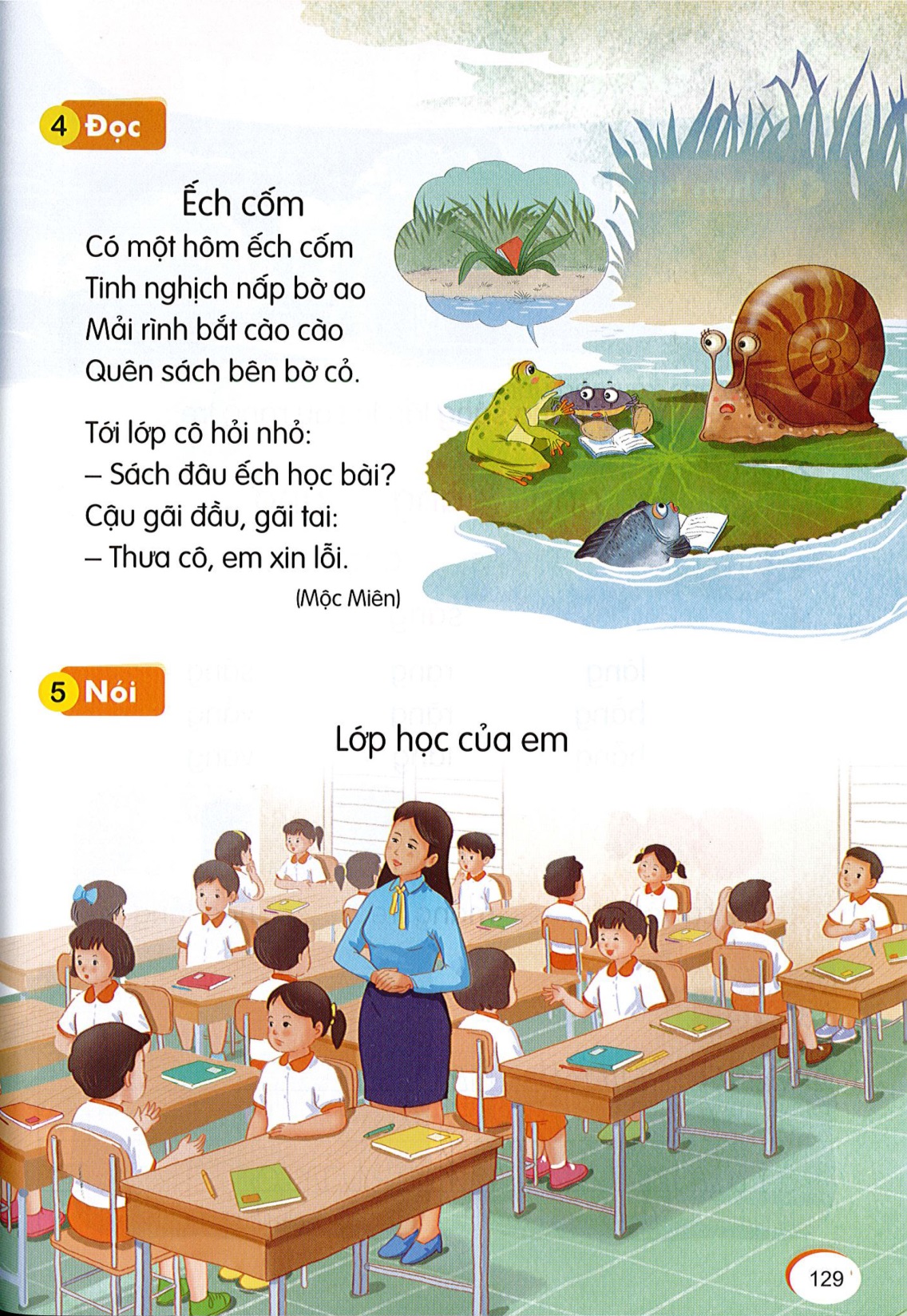 Đọc
4
2
3
Ếch cốm
Có một hôm ếch cốm
Tinh nghịch nấp bờ ao
Mải rình bắt cào cào
Quên sách bên bờ cỏ.
Tới lớp cô hỏi nhỏ:
- Sách đâu ếch học bài?
Cậu gãi đầu, gãi tai:
- Thưa cô, em xin lỗi.
(Mộc Miên)
4
5
6
7
8
1
Ếch cốm
Có một hôm ếch cốm
Tinh nghịch nấp bờ ao
Mải rình bắt cào cào
Quên sách bên bờ cỏ.
Tới lớp cô hỏi nhỏ:
- Sách đâu ếch học bài?
Cậu gãi đầu, gãi tai:
- Thưa cô, em xin lỗi.
(Mộc Miên)
2
Ếch cốm
Có một hôm ếch cốm
Tinh nghịch nấp bờ ao
Mải rình bắt cào cào
Quên sách bên bờ cỏ.
Tới lớp cô hỏi nhỏ:
- Sách đâu ếch học bài?
Cậu gãi đầu, gãi tai:
- Thưa cô, em xin lỗi.
(Mộc Miên)
ếch
sách
tinh nghịch
[Speaker Notes: Luyện luôn từ khó đọc nhé!]
1
Đọc
4
2
3
Ếch cốm
Có một hôm ếch cốm
Tinh nghịch nấp bờ ao
Mải rình bắt cào cào
Quên sách bên bờ cỏ.
Tới lớp cô hỏi nhỏ:
- Sách đâu ếch học bài?
Cậu gãi đầu, gãi tai:
- Thưa cô, em xin lỗi.
(Mộc Miên)
4
5
6
7
8
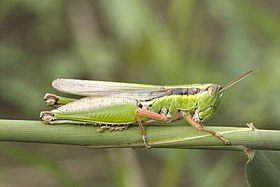 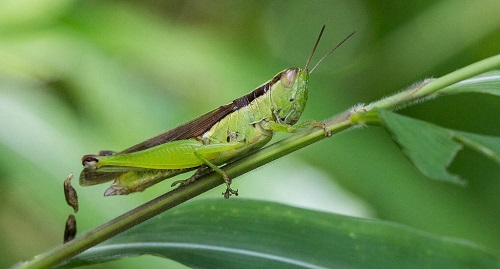 cào cào
Ếch cốm để quên sách ở đâu?
Vì sao ếch để quên sách?
Ếch nói gì khi cô giáo hỏi sách của ếch đâu?
Em rút ra được bài học gì từ chú ếch cốm?
Ếch cốm
Có một hôm ếch cốm
Tinh nghịch nấp bờ ao
Mải rình bắt cào cào
Quên sách bên bờ cỏ.
Tới lớp cô hỏi nhỏ:
- Sách đâu ếch học bài?
Cậu gãi đầu, gãi tai:
- Thưa cô, em xin lỗi.
(Mộc Miên)
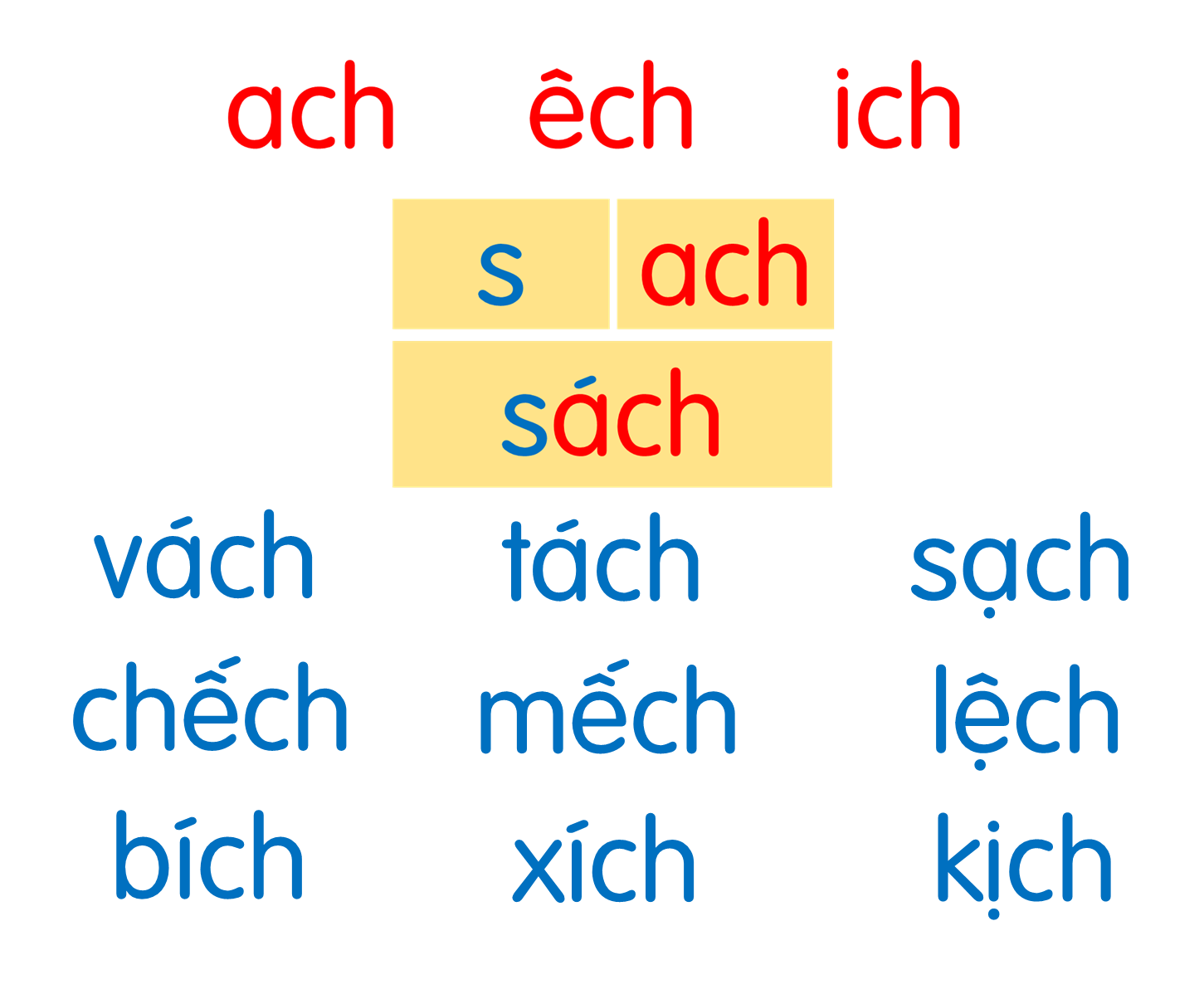 Ếch cốm
Có một hôm ếch cốm
Tinh nghịch nấp bờ ao
Mải rình bắt cào cào
Quên sách bên bờ cỏ.
Tới lớp cô hỏi nhỏ:
- Sách đâu ếch học bài?
Cậu gãi đầu, gãi tai:
- Thưa cô, em xin lỗi.
(Mộc Miên)
sách vở
chênh lệch
tờ lịch
Lớp học của em
Nói
5
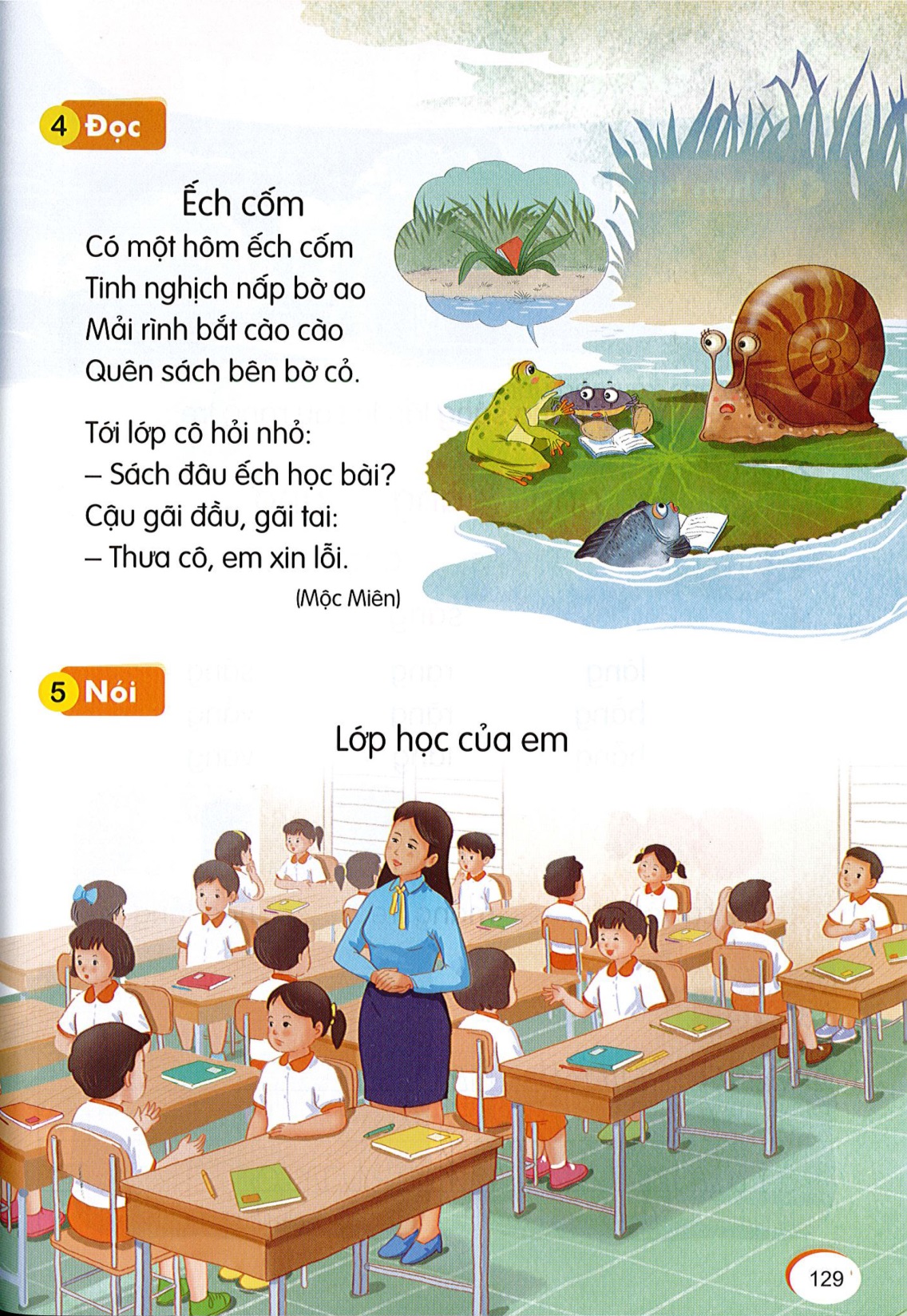 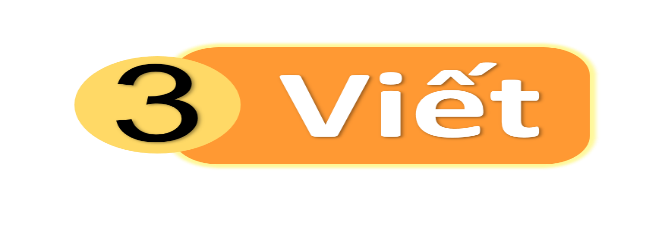 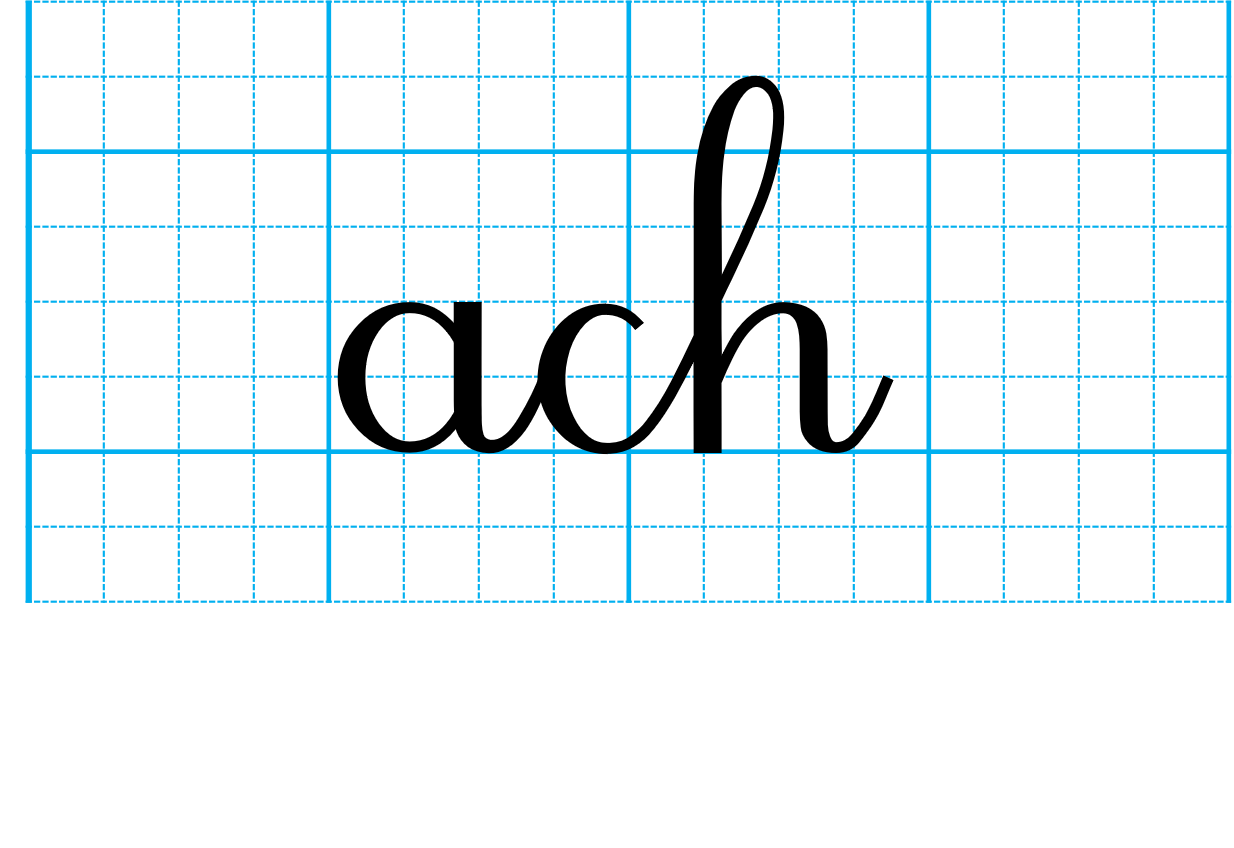 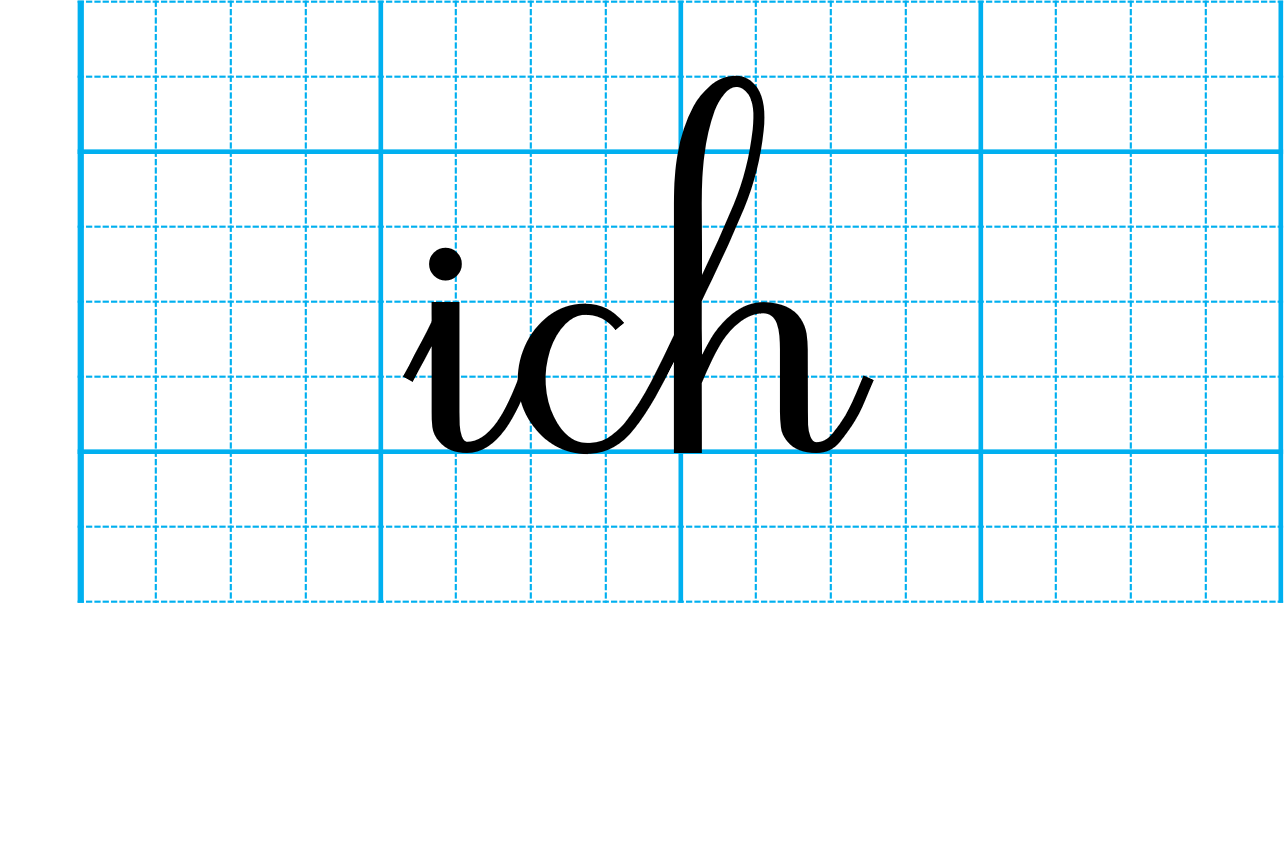 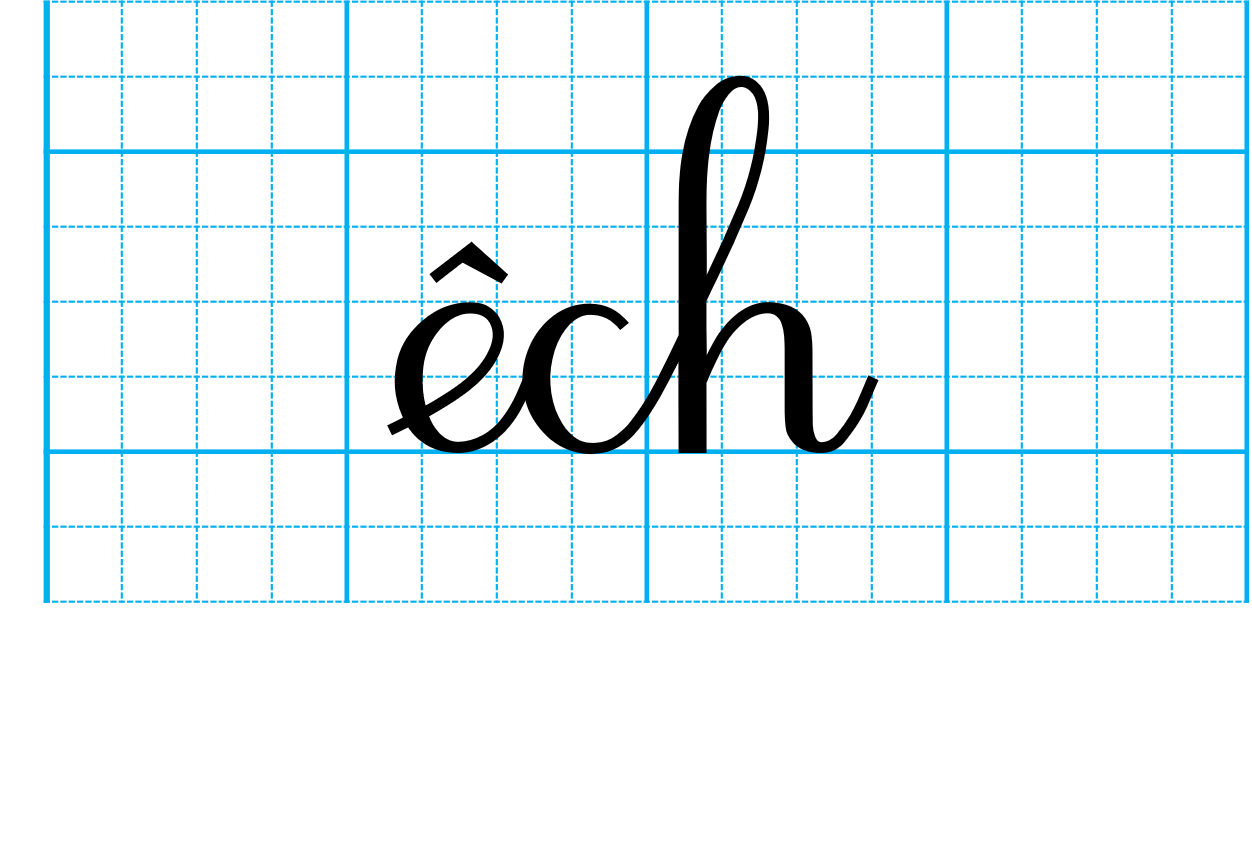 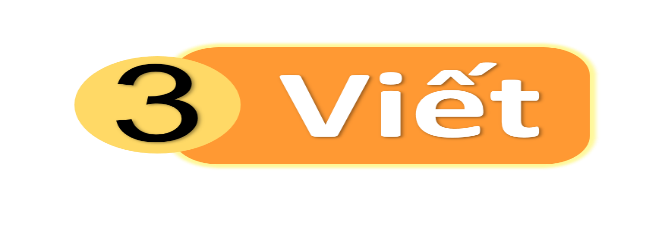 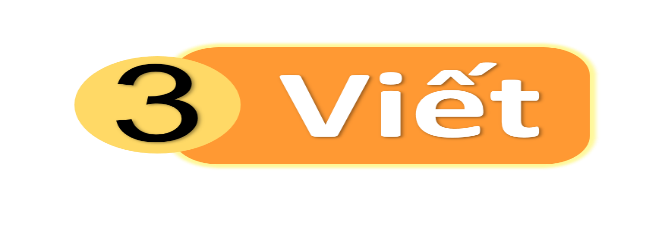 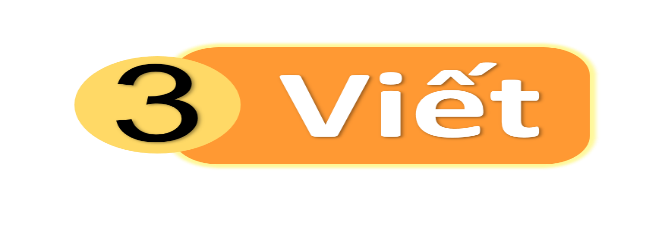 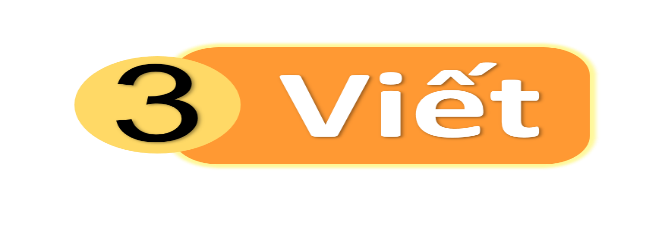 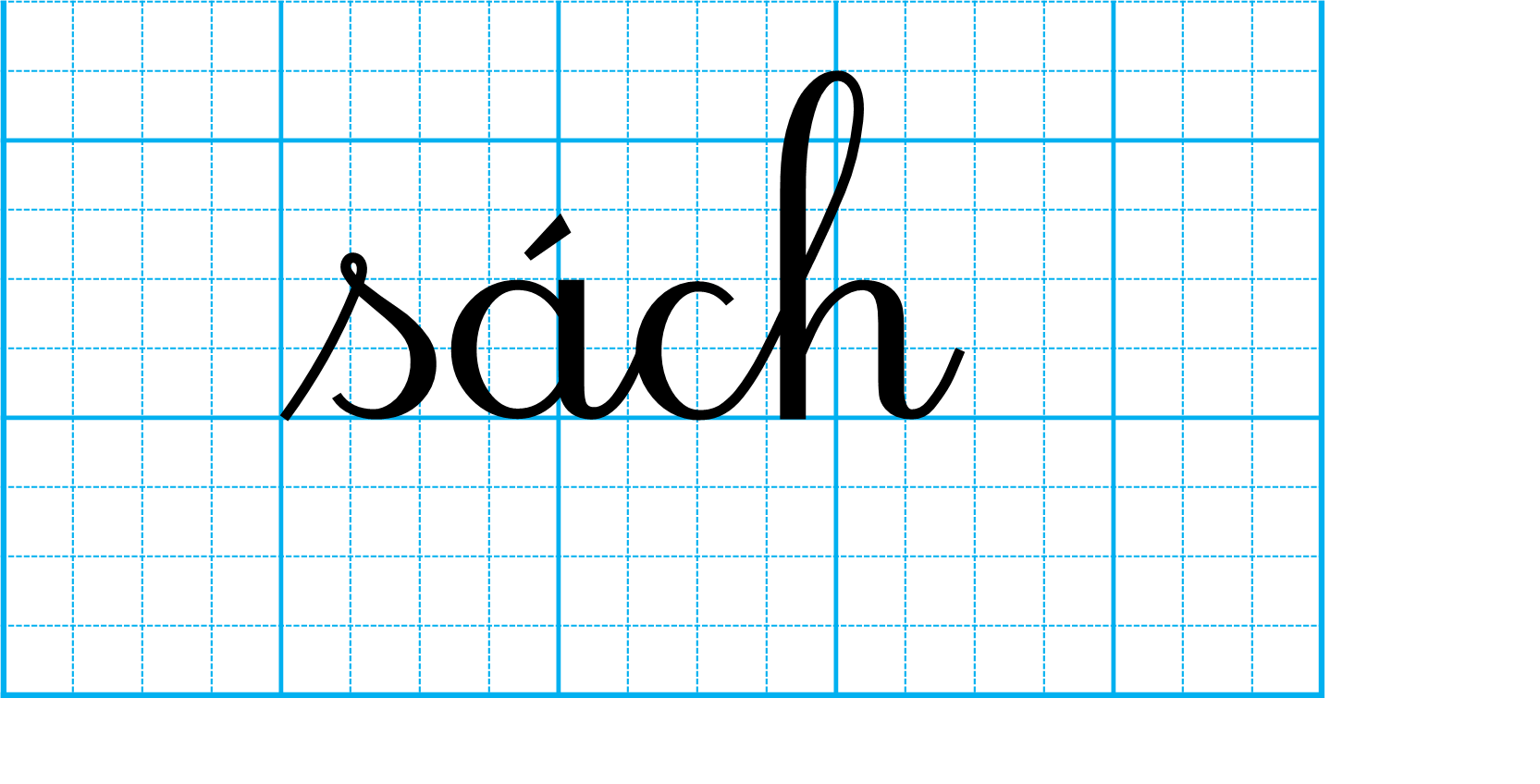 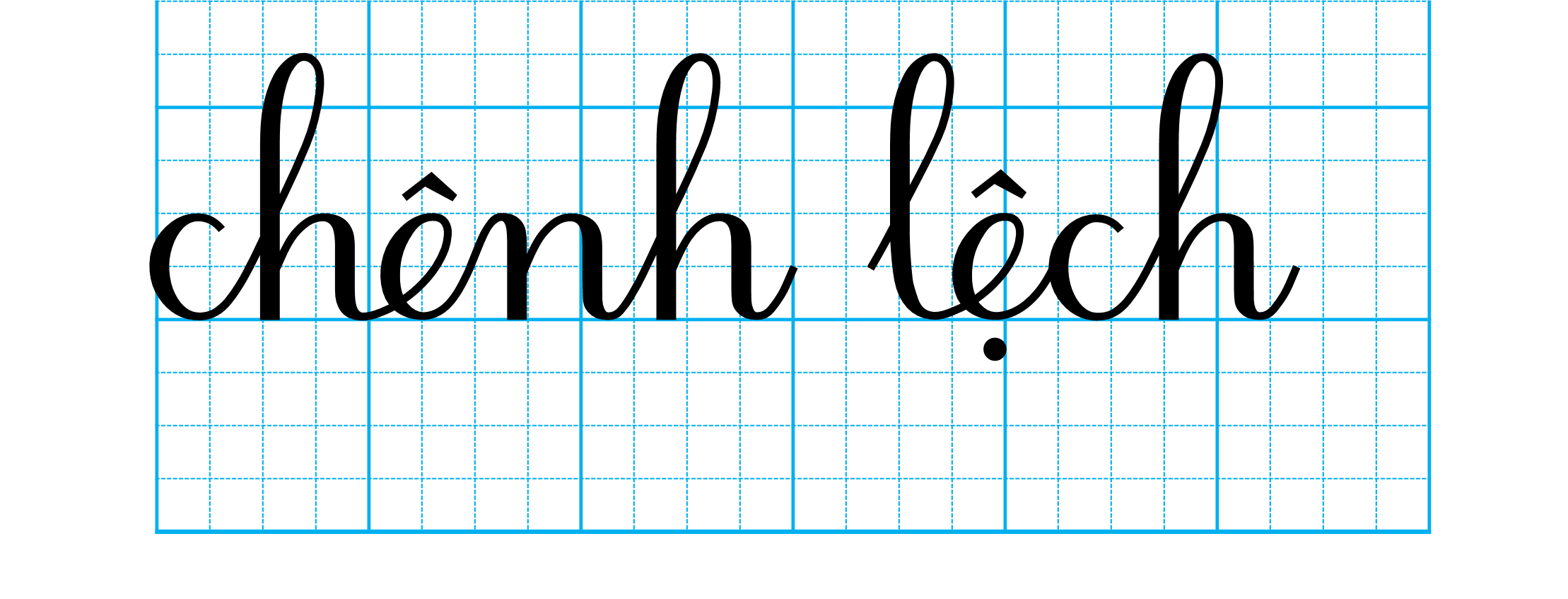 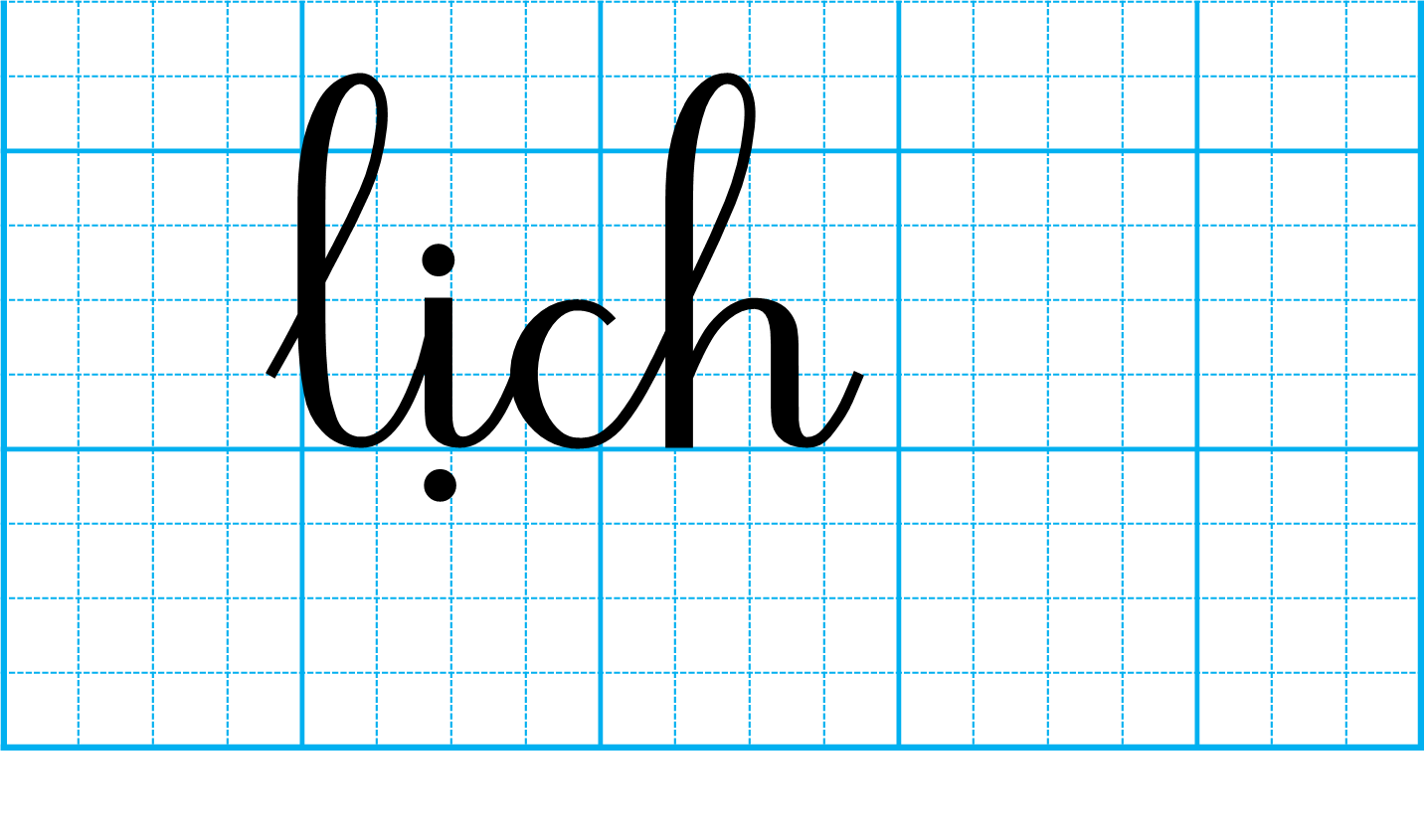 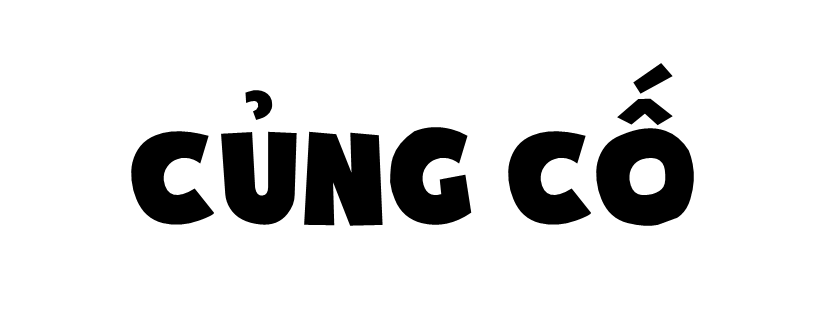 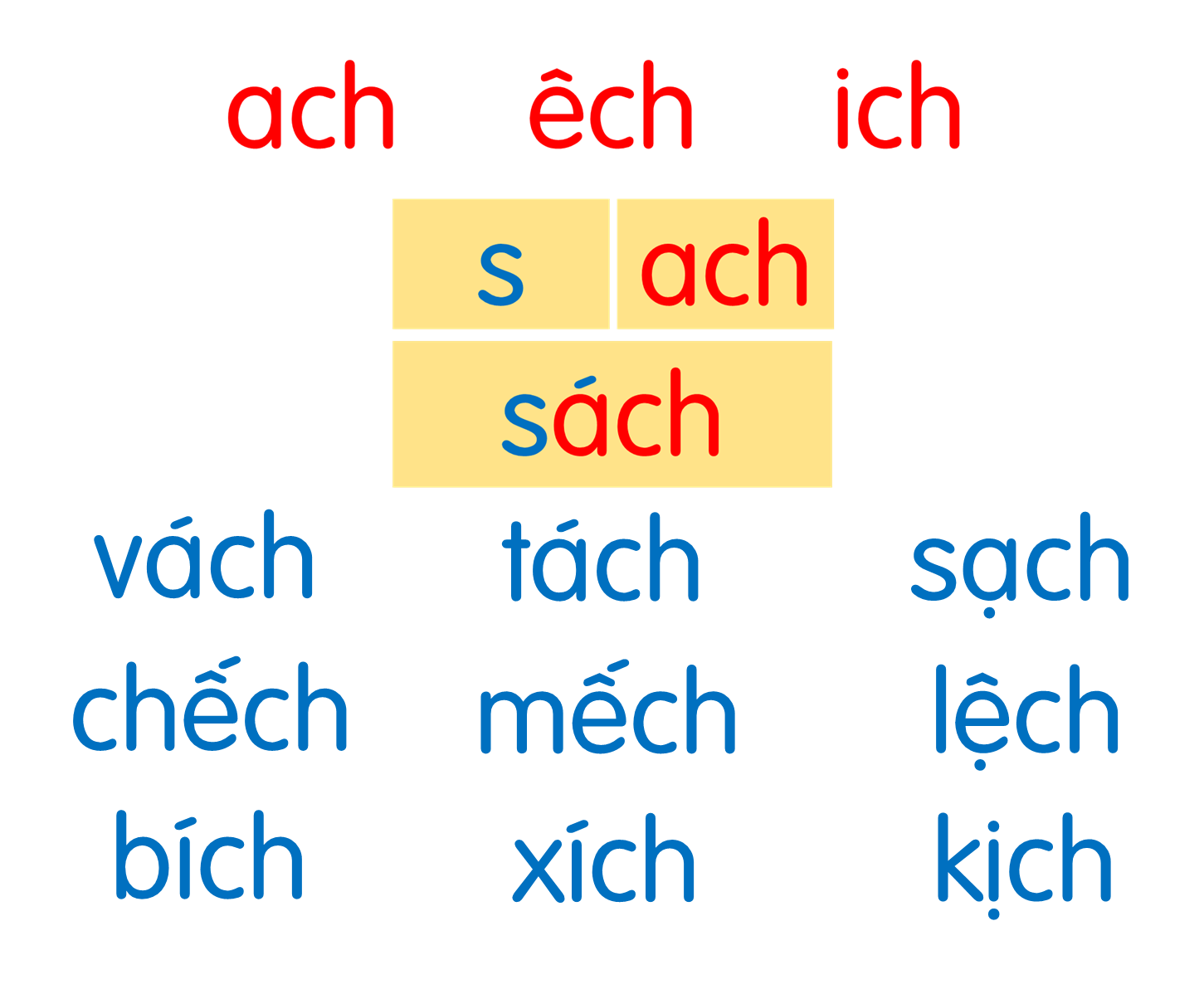 Ếch cốm
Có một hôm ếch cốm
Tinh nghịch nấp bờ ao
Mải rình bắt cào cào
Quên sách bên bờ cỏ.
Tới lớp cô hỏi nhỏ:
- Sách đâu ếch học bài?
Cậu gãi đầu, gãi tai:
- Thưa cô, em xin lỗi.
(Mộc Miên)
sách vở
chênh lệch
tờ lịch
Dặn dò